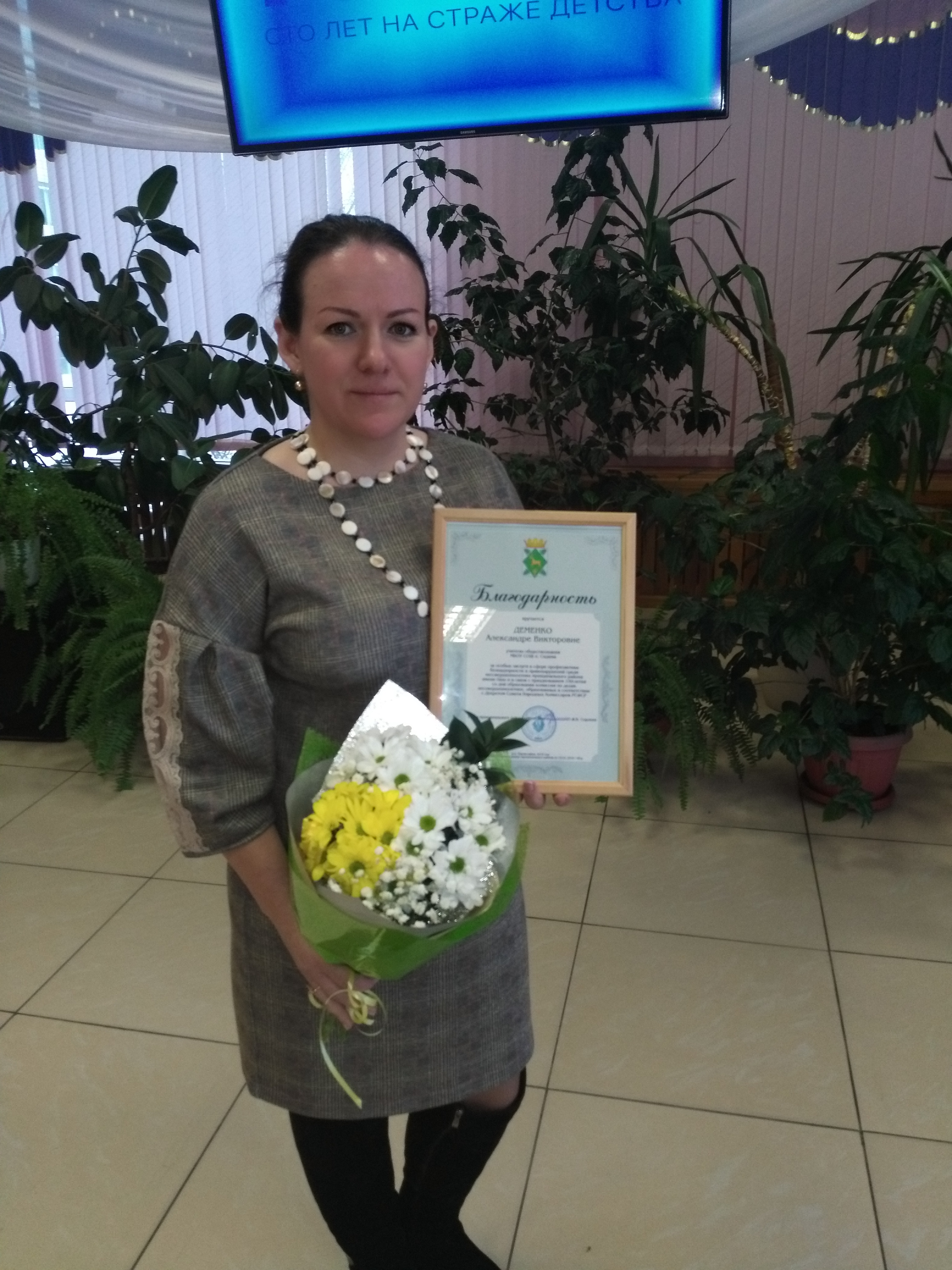 Деменко Александра Викторовна
Председатель ТОС «Виктория»
Сельского поселения «Поселок Сидима» муниципального района имени Лазо
Октябрь, 2018 г
ПРОЕКТТерриториального общественного самоуправления «Виктория»«Посейдон»: бурение скважин под установление 2-х колонок для питьевой воды
Хабаровский край, район имени Лазо, п. Сидимаул. Пушкина, д. 3, кв. 2
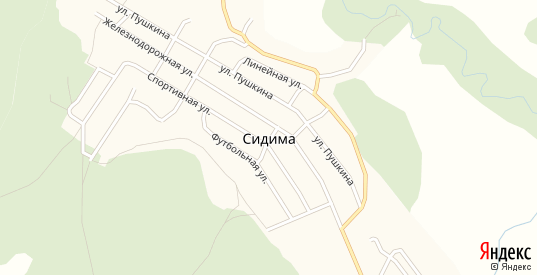 Поселок Сидима
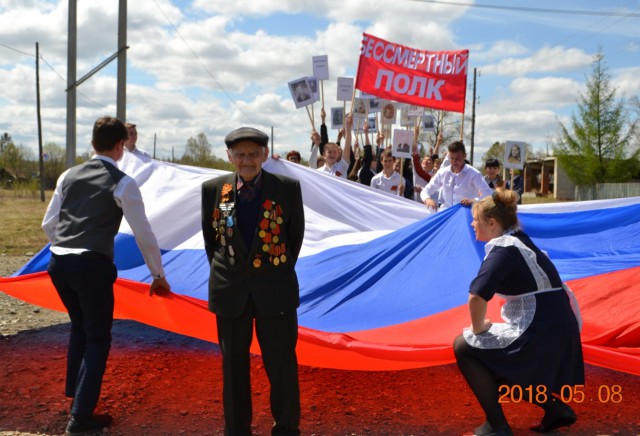 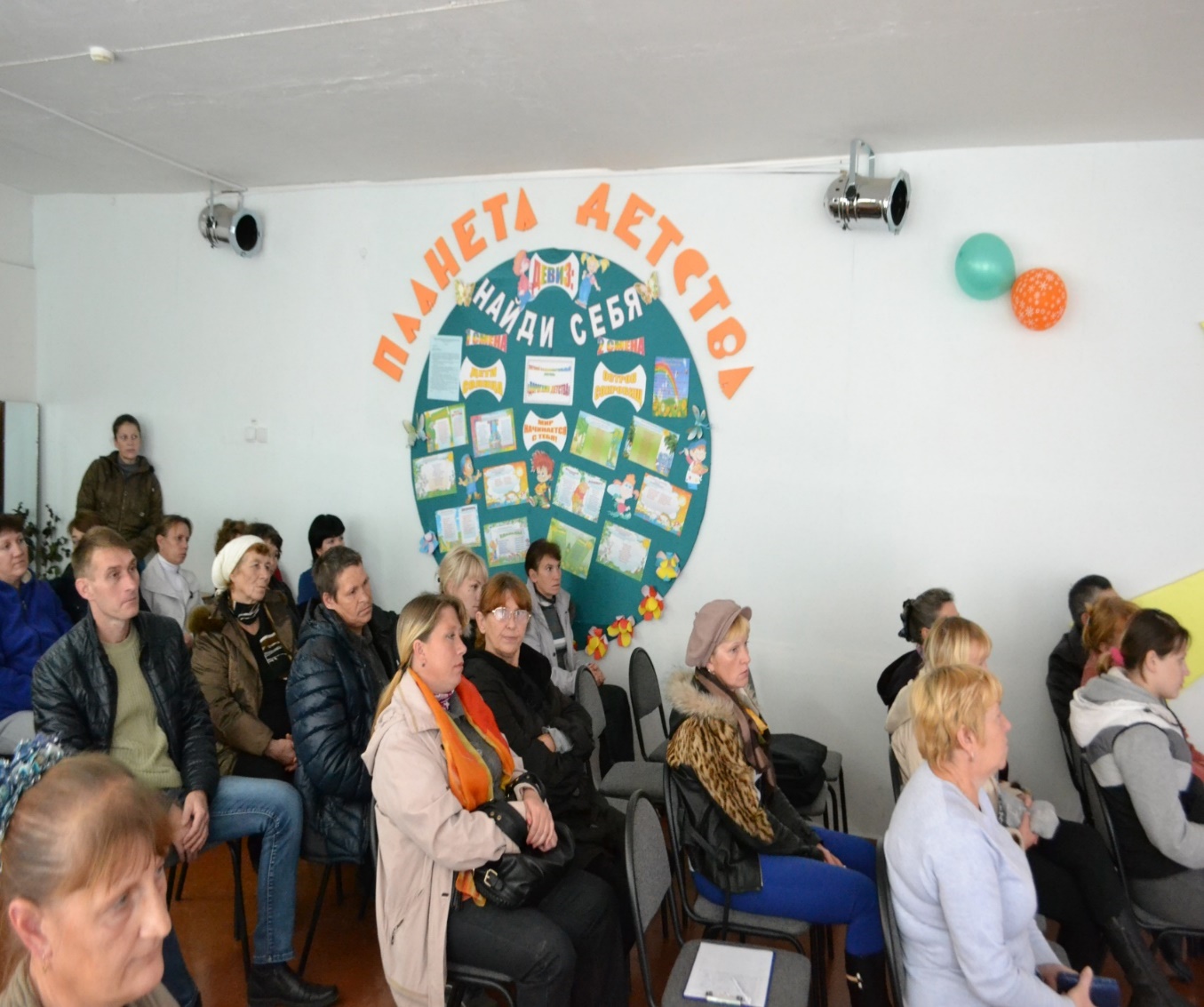 Собрание участников ТОС
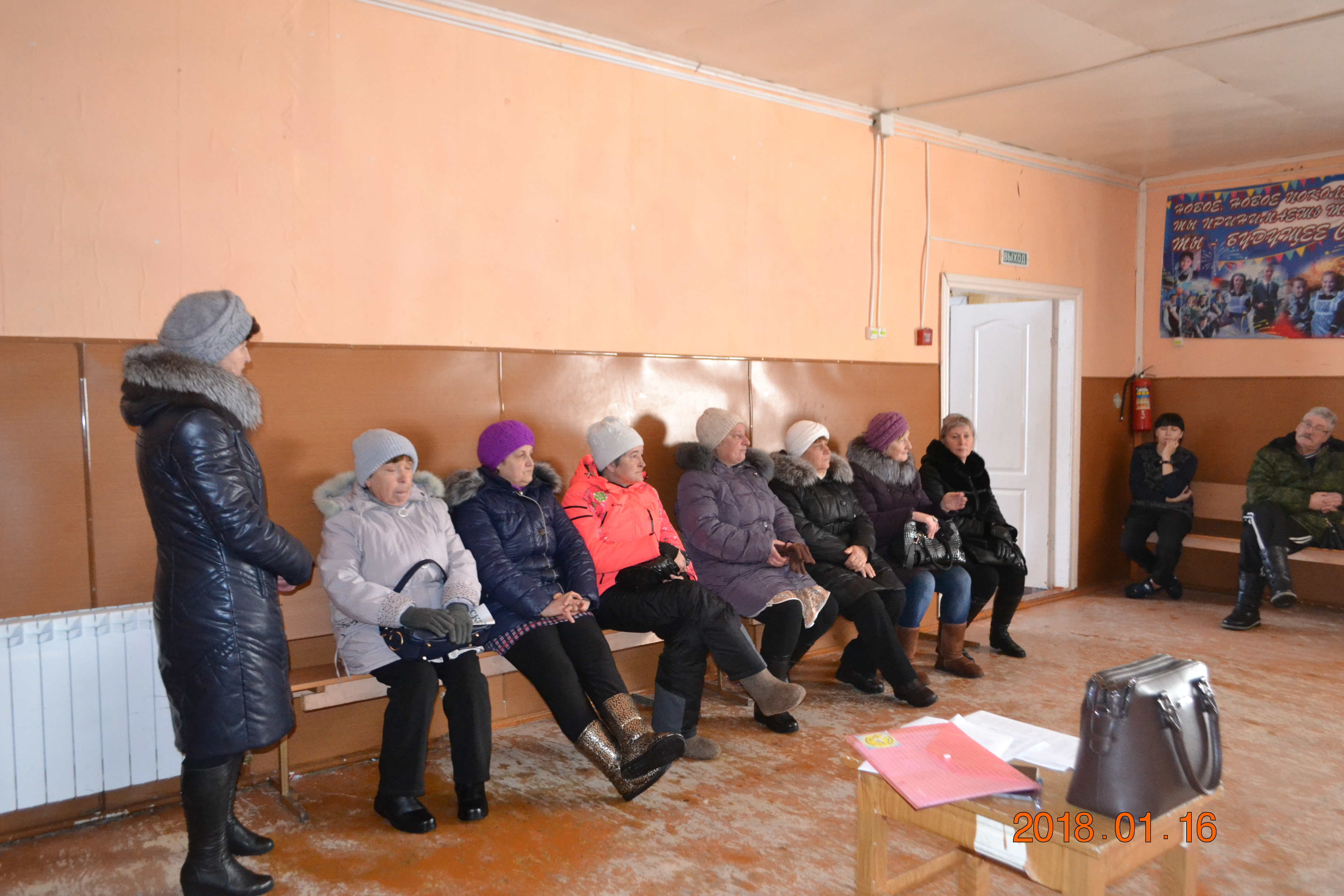 ПОДГОТОВКА ТЕРРИТОРИИ ДЛЯ БУРЕНИЯ СКВАЖИНЫ
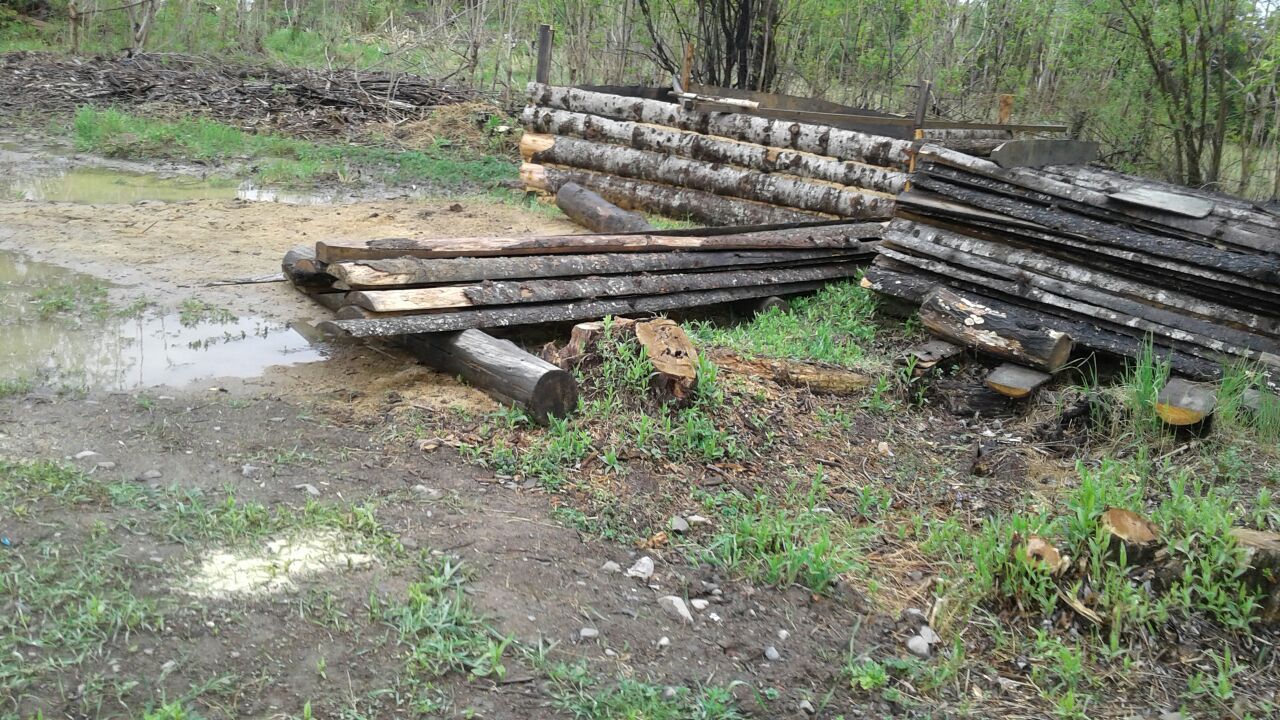 МАЙ 2018 УСТАНОВКА ТЕХНИКИ ДЛЯ БУРЕНИЯ СКВАЖИН
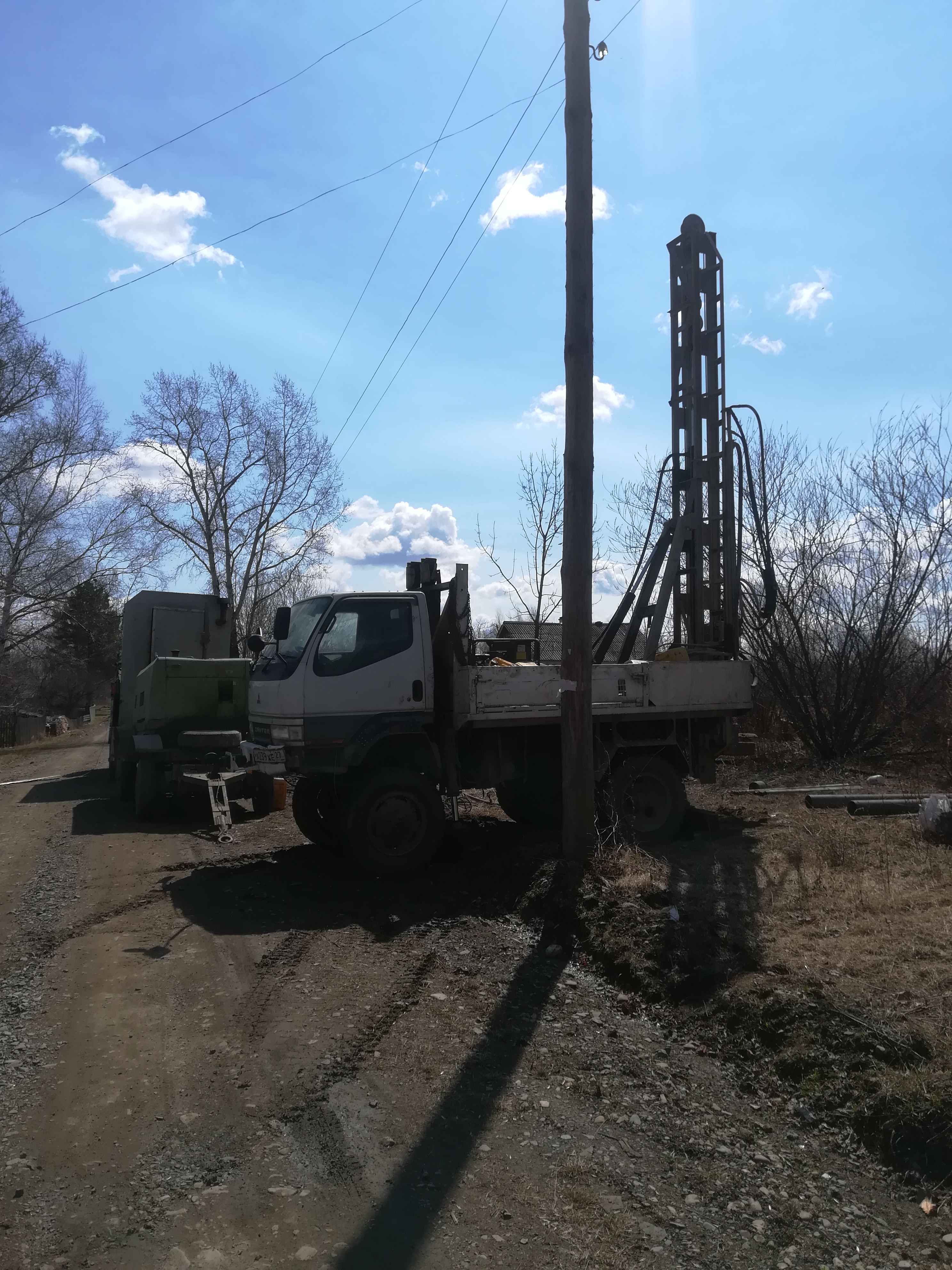 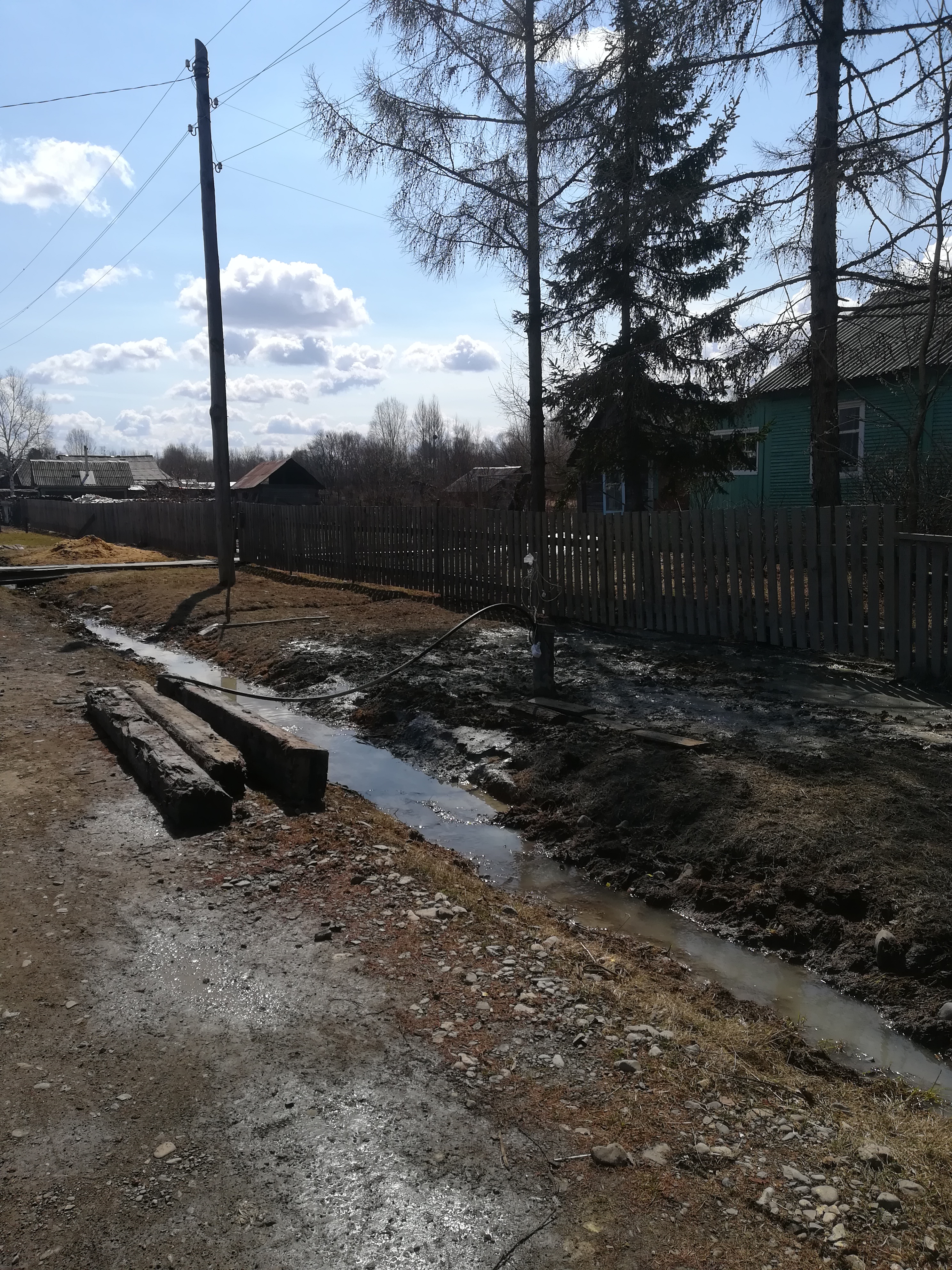 Работа по благоустройству колонок
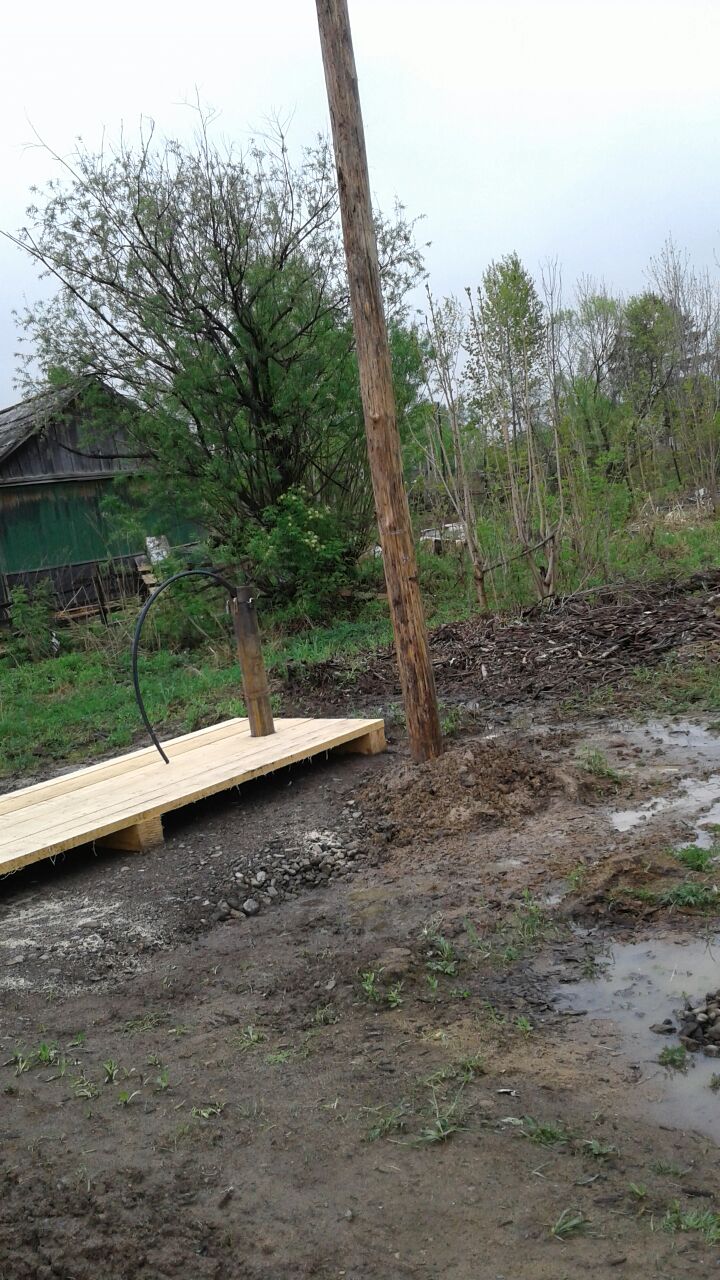 Работа по благоустройству колонок
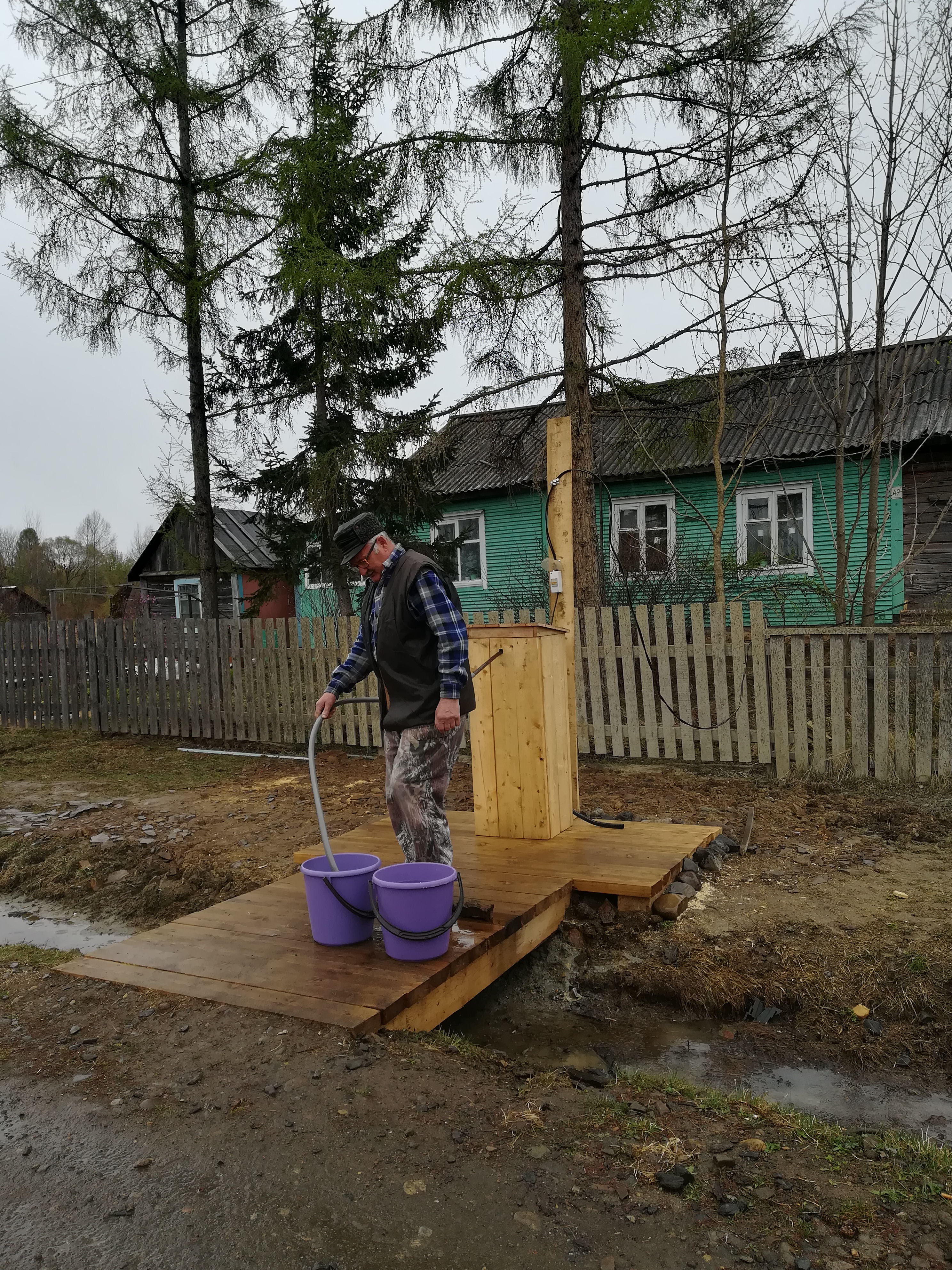 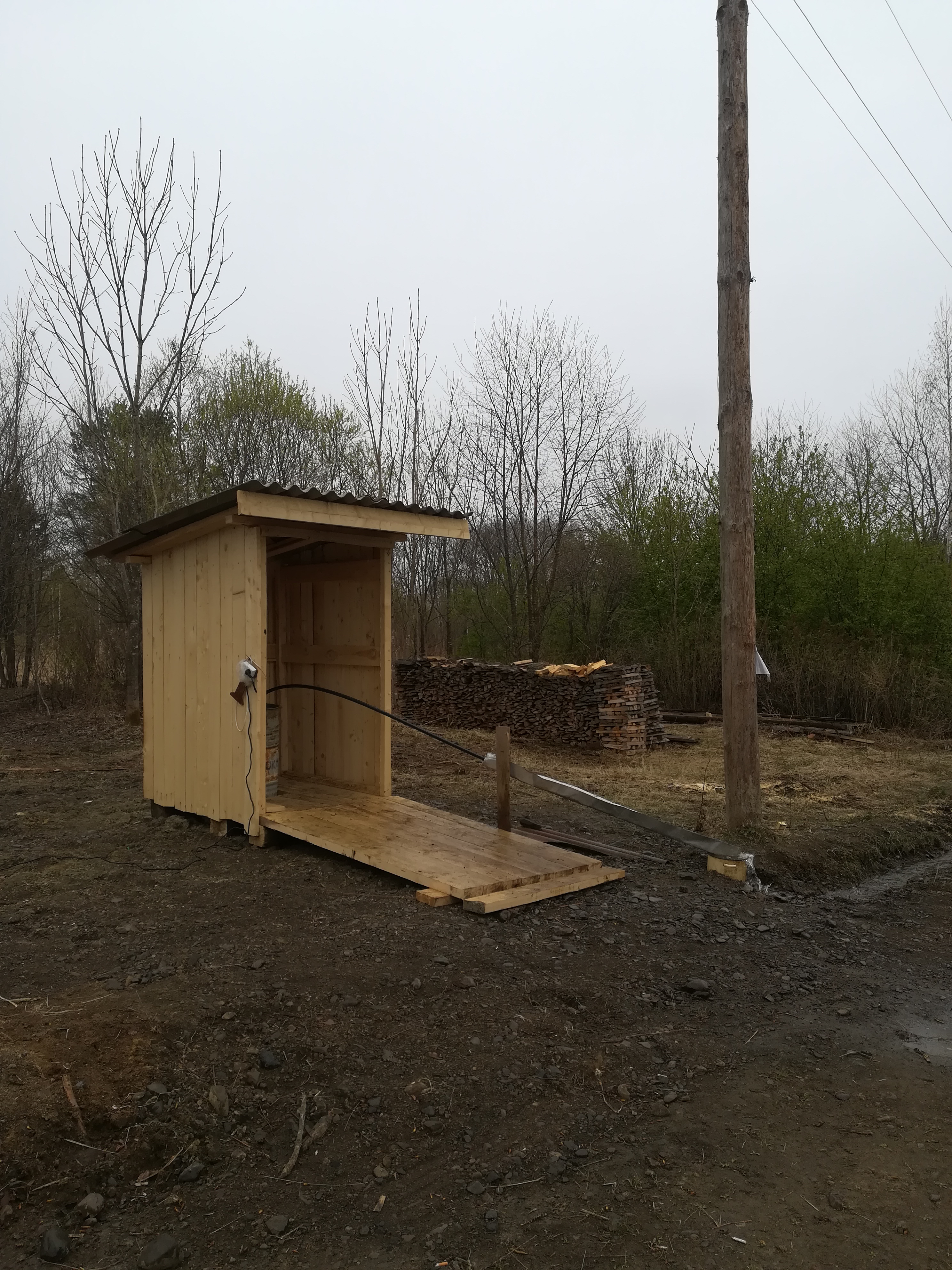 Колонки с питьевой водой по улице Пушкина п. Сидима
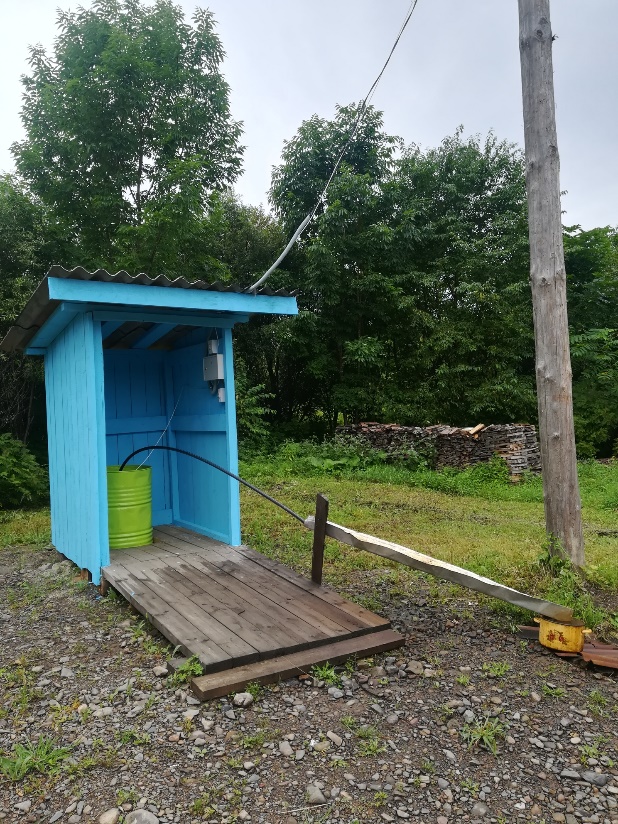 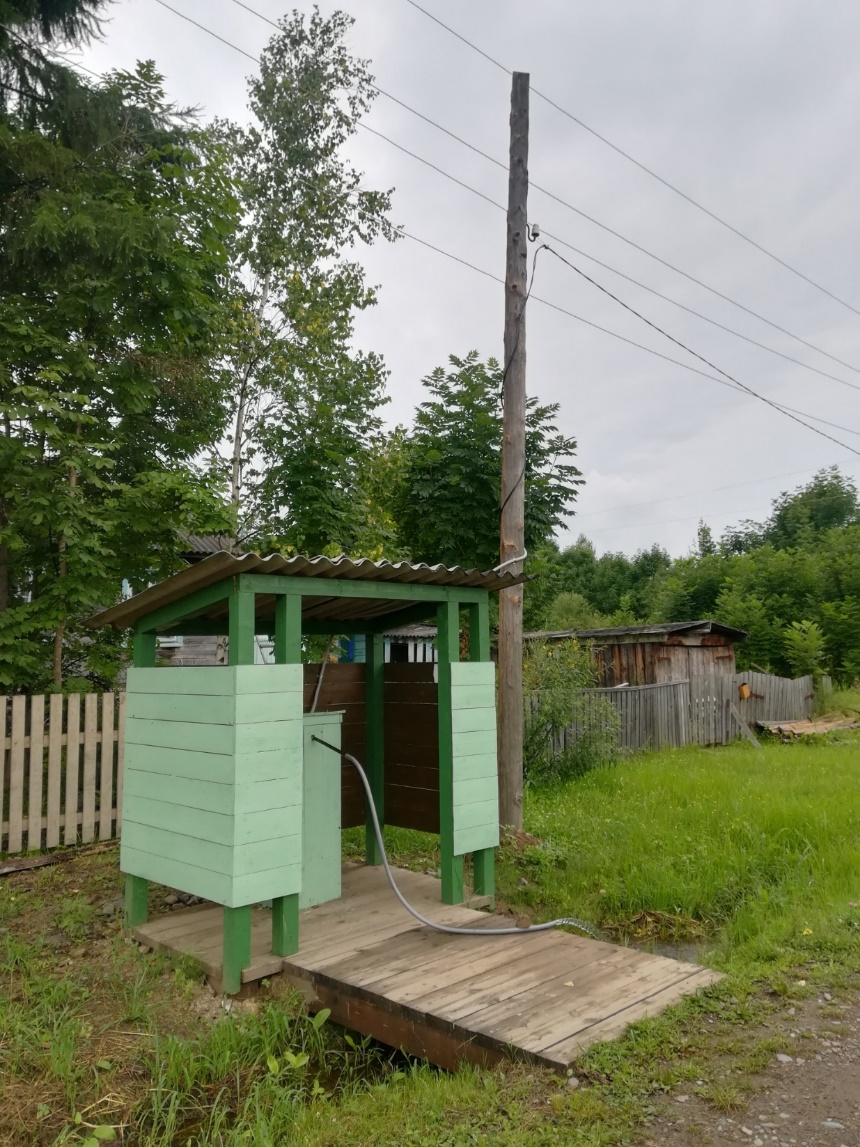 Освещение в СМИрайонная газета «Наше время»
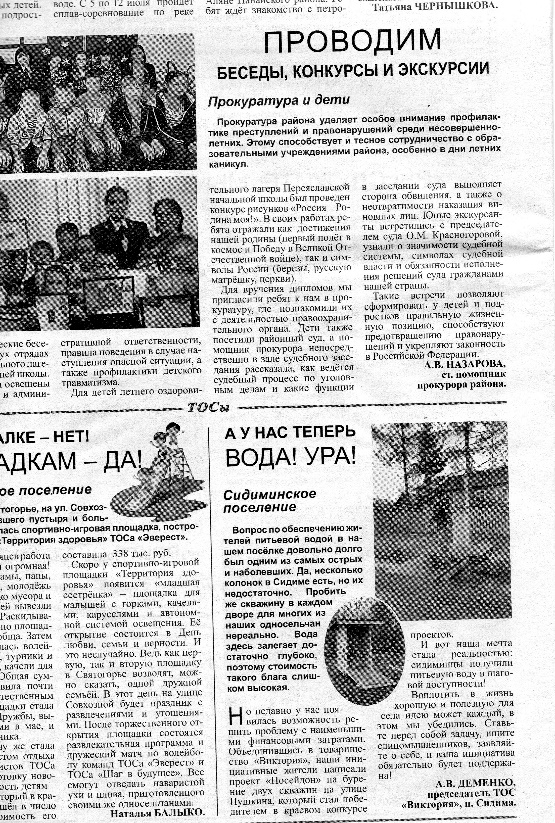 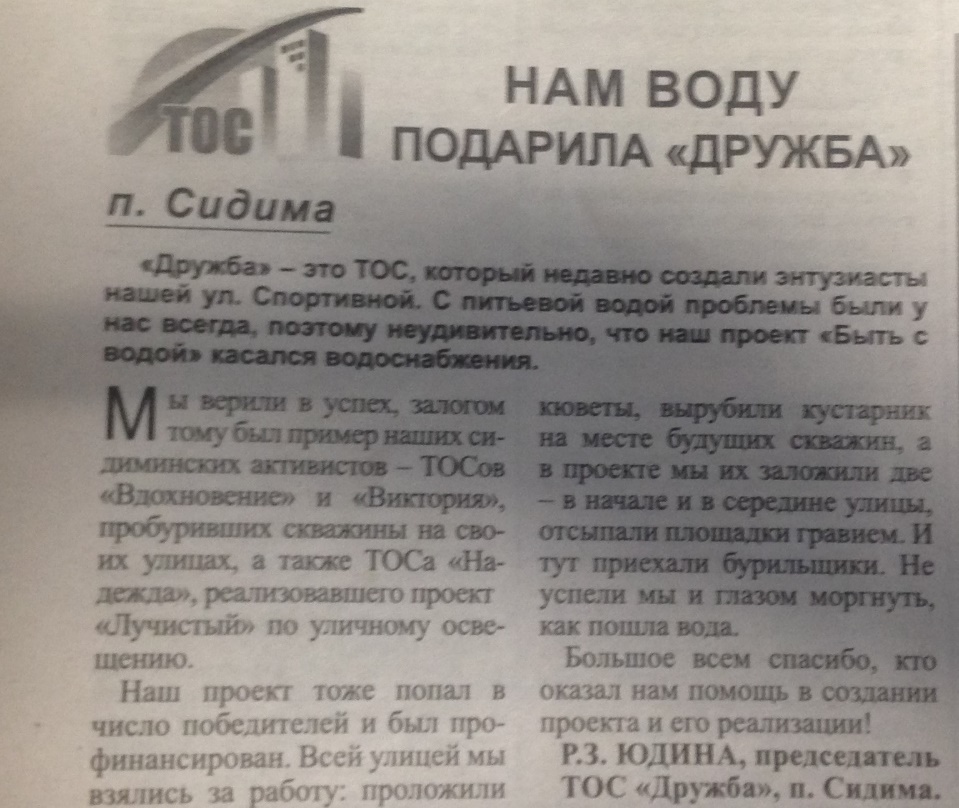 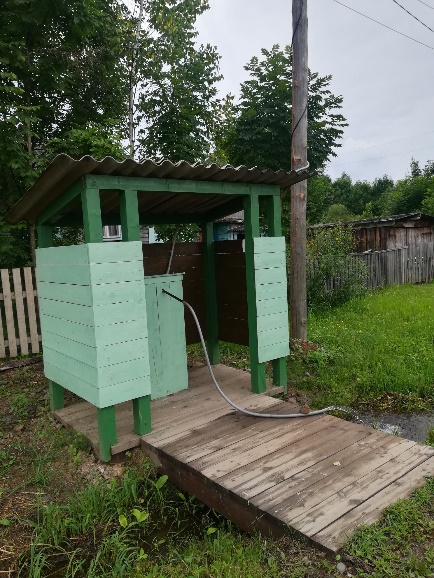 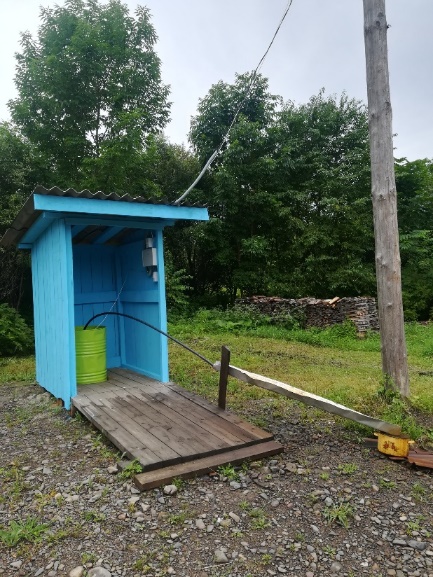 ТОС «Дружба» председатель Юдина Раиса Захаровна Проект «Быть с водой»
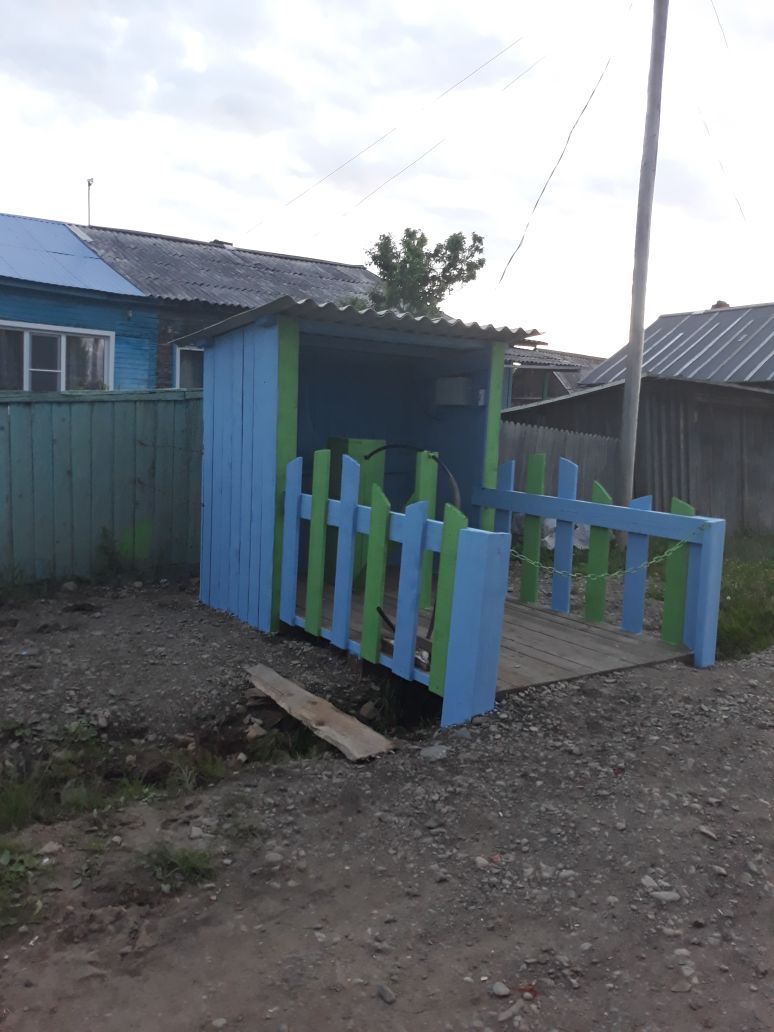 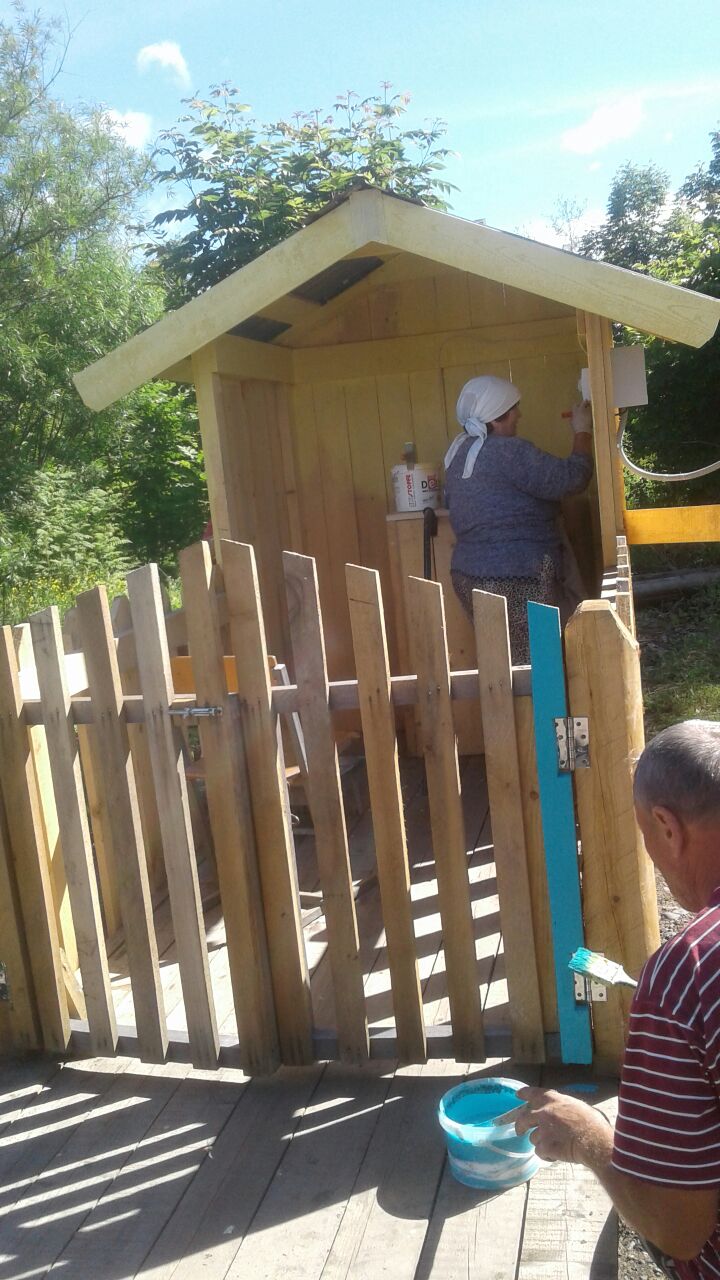 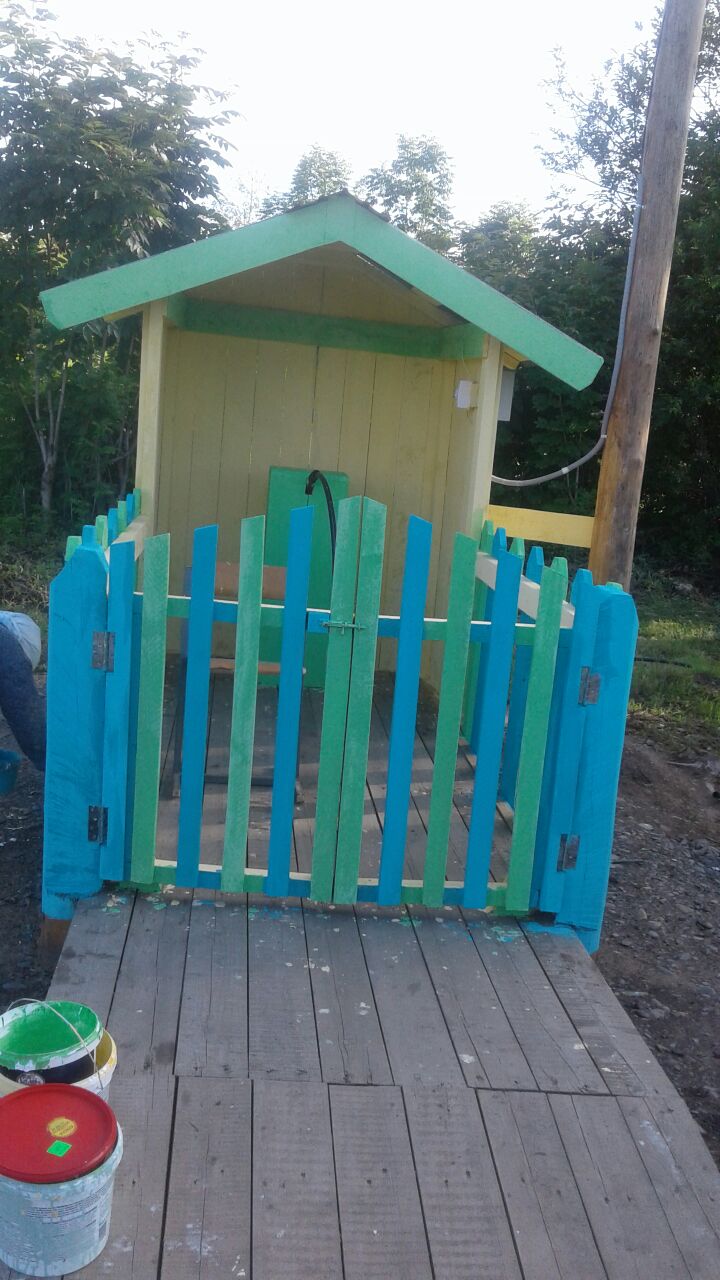 .
ТОС «Надежда» председатель Зенова Любовь ИвановнаПроект «Лучистый»
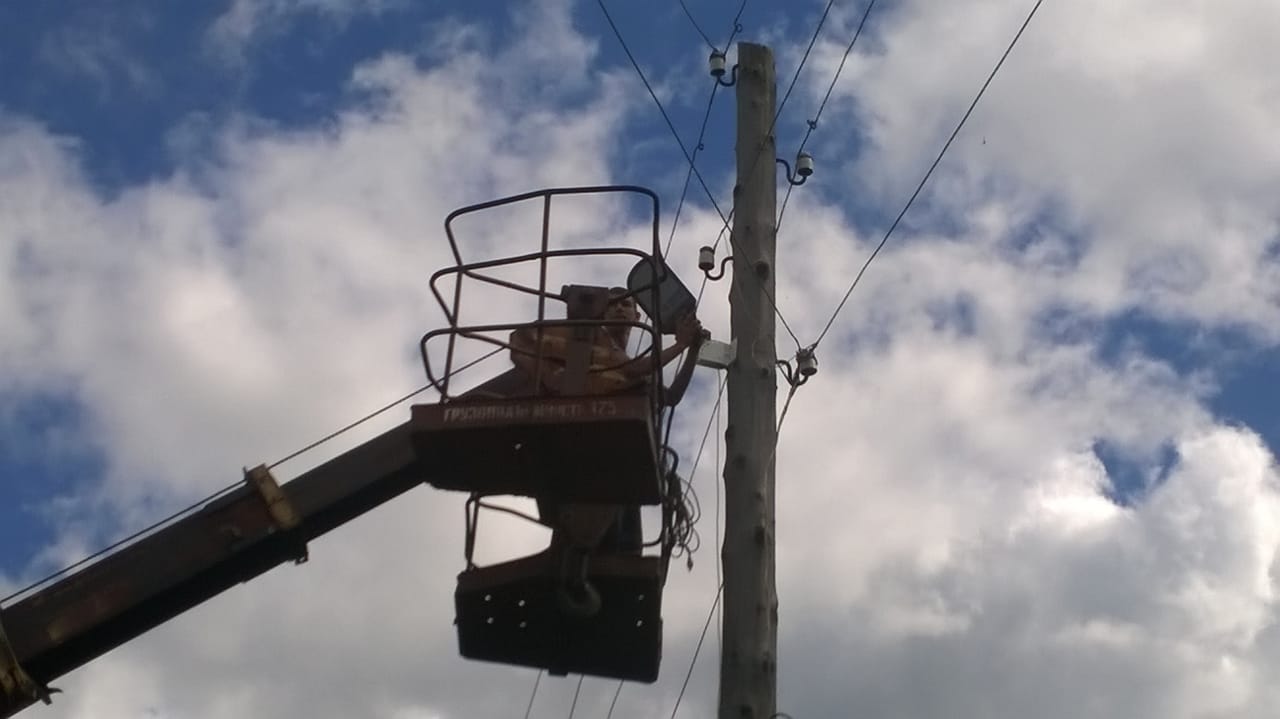 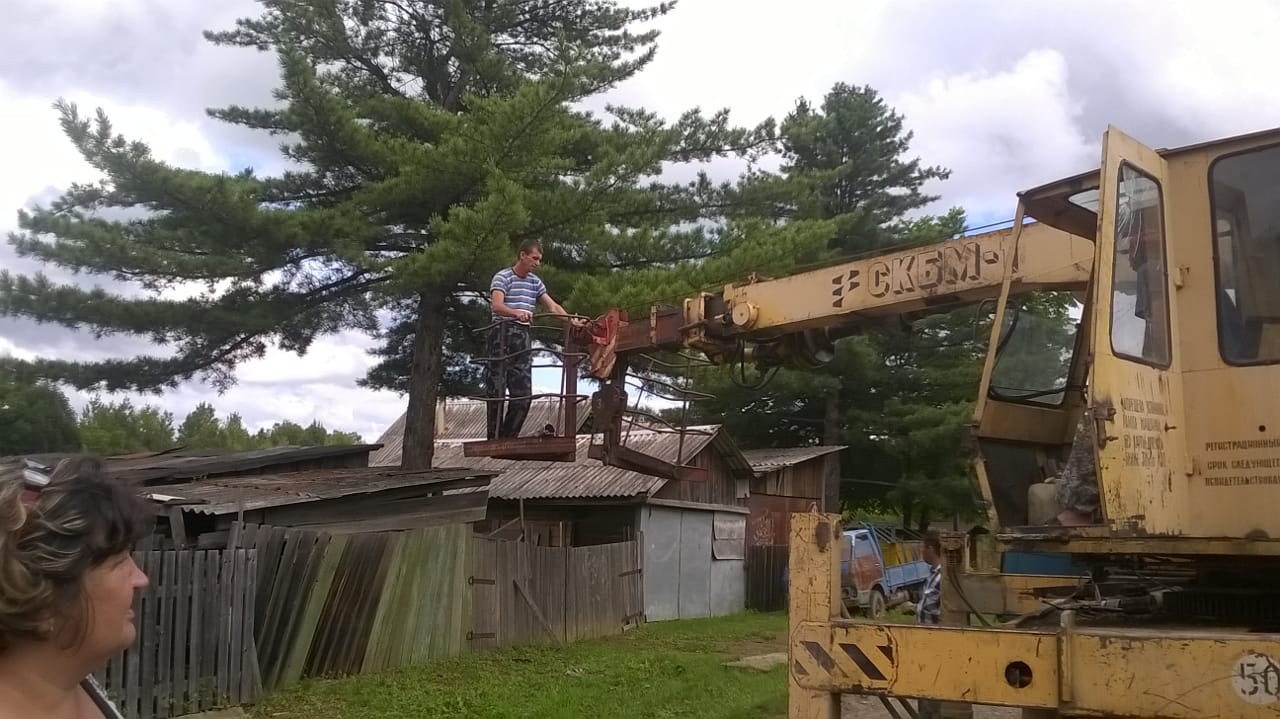 Спасибо за внимание!Деменко Александра ВикторовнаТОС «Виктория» сельского поселения «Поселок «Сидима» муниципального района имени Лазо